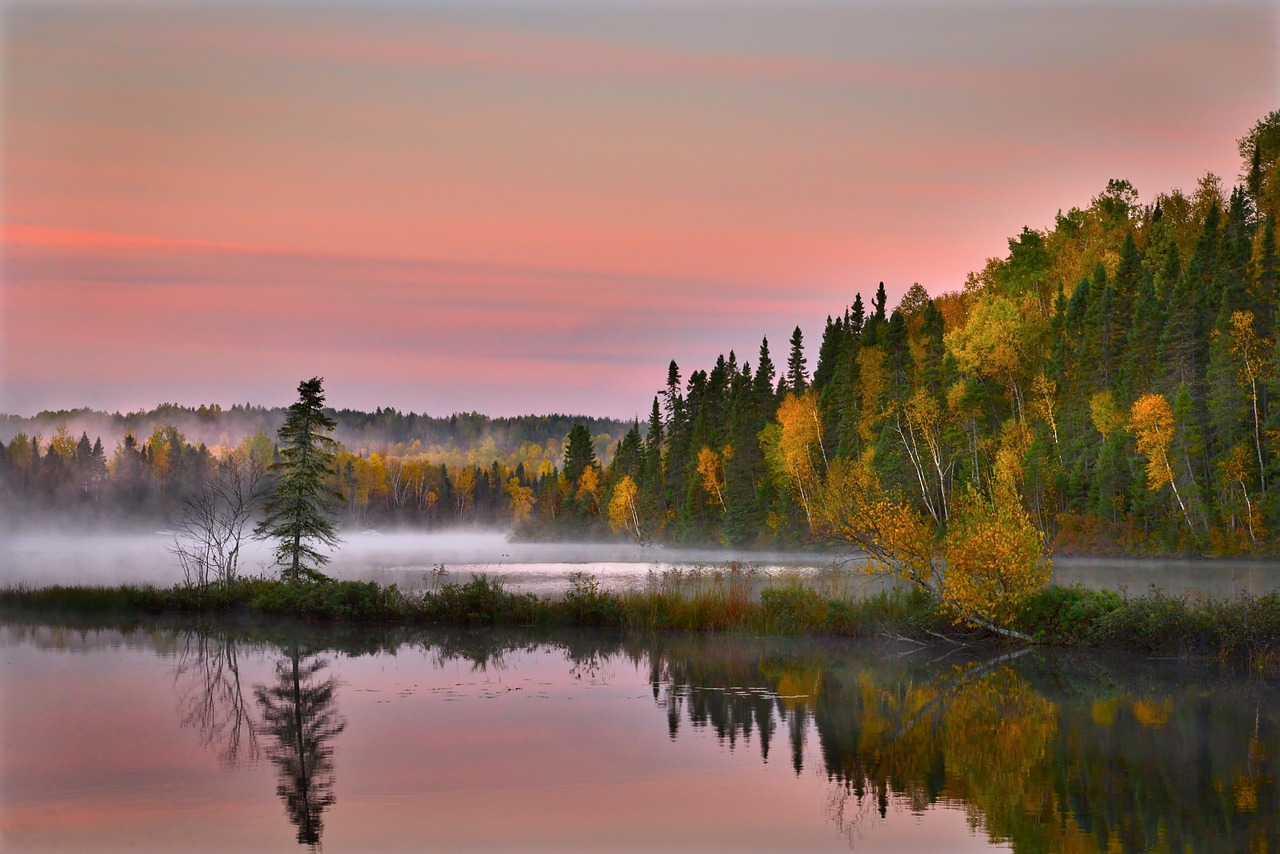 Suomi 2ALC-7220Mari Nikonen
3. tapaaminen 
maanantaina 28.10.2024
kello 16.30-18.30
Tänään
Miten menee? 
Jumppaa, sanelu ja ääntämistä
Sävypartikkelit
= Tone particles 
Kysymyksiä ja kommentteja kotitehtävistä

Noin kello 17.15 pieni tauko

Pienissä ryhmissä
Missä? Postpositions
Kotitehtävät
Tervetuloa tunnille!
= Welcome to class / welcome to the lesson 

tunti = hour/lesson
stem: tunni-
lle = to (allative) 
tunnille = to the lesson
Miten menee? = How is it going?
= Mitä kuuluu? 

Mitä kuuluu? = How are you? (Literally: What is heard?) 
Hyvää! = Good!

Miten menee? = How is it going? 
Hyvin! = Well!
Miten menee tänään?
Tosi hyvin!
Hyvin. 
Ihan hyvin.
Mitäs tässä. 
Huonosti. 

Kirjoita chattiin vastaus kysymykseen – Write your answer to the question in the chat: Miten menee tänään?
Kirjoita chattiin
Miten menee tänään? 
Mitä sä teet viikonloppuna? 


Mulle kuuluu tosi hyvää tänään. Viikonloppuna mä olen perheen kanssa, uin, käyn kuntosalilla, luen kirjaa ja siivoan.
Jumppaa, sanelu ja ääntämistä
3 + 1
Opettaja 3
Opiskelijat 1
Sanelu
Kirjoita, mitä kuulet!
= Write what you hear!
Sanelu
Kerro vaan jos tarviit apua!
Kiitos, mä vaan kattelen!
Ääntämistä
3 + 1
Opettaja 3
Opiskelijat 1
Ääntämistä = Pronunciation
Focus: r and l 

Kerro vaan, jos tarviit apua!
Just tell if you need help!
Go ahead and say if you need help! 
Tarviit (spoken) = tarvitset (written) 
Kiitos, mä vaan kattelen! 
Thank you, (but) I’m just looking!
Kattelen (spoken) = katselen (written) 
Katella (spoken) = katsella (written)
Some tone particles
Tone particles, sävypartikkelit, express things like warmth, closeness, casual tone, wondering...
-han/hän
Mitähän se maksaa? = I wonder what it costs? 
Onkohan teillä? = I wonder if you have? 
Missähän on sovituskoppi? = I wonder where the fitting rooms is? 
Pidäthän oven aina suljettuna 
= ordering politely: Please always keep the door closed
Some tone particles
-pa
Onpa täällä kylmä! = Wow, it cold here!
Otapa kahvia! = Go ahead and have some coffee!
-s
Often brings a warmer, more casual tone. 
Missäs sovituskoppi on? = Missä sovituskoppi on? 
s adds a casual tone here
pa + s = -pas 
Katsotaanpas! = Well, ok then, let’s see!
Kysymyksiä ja kommentteja kotitehtävistä
https://edu.flinga.fi/s/EGRDTZF
Scarf
Kaulaliina = scarf 
Kaula + liina
Neck + piece of cloth 
Pöytäliina = table cloth 
Esiliina = apron ”front cloth”
Huivi = scarf 
HUIvi
Lapanen = tumppu = mitten
Clothes
Boots
Saapas = boot
Saappaat = boots
Hanskat = käsineet = hansikkaat = gloves 
In shops mostly: käsineet
In everyday conversation: hanskat 
Farmarihousut (old fashioned) = farkut = jeans
Korkokengät = high heeled shoes
Korkosaappaat = high heeled boots
Clothes
Lenkkarit = trainers
Juoksukengät = running shoes 
Tennarit = tennis shoes
Let’s go
Lähden kotiin = I go home, I’m going home
Lähdetään kotiin! = Let’s go home!
KPT changes
Marja tietää, Heikki ei tiedä
t : d
Tietää 1
Minä tiedän, sinä tiedät, me tiedämme, te tiedätte
Hän tietää, he tietävät
Sopia = to suit
Marjalle sopii kello kaksi, mutta minulle ei sovi.
Lukea 1
k in the dictionary form 
Drop the k for minä

Minä luen		
Sinä luet
Hän lukee 
Me luemme
Te luette
He lukevat
TAUKO = break
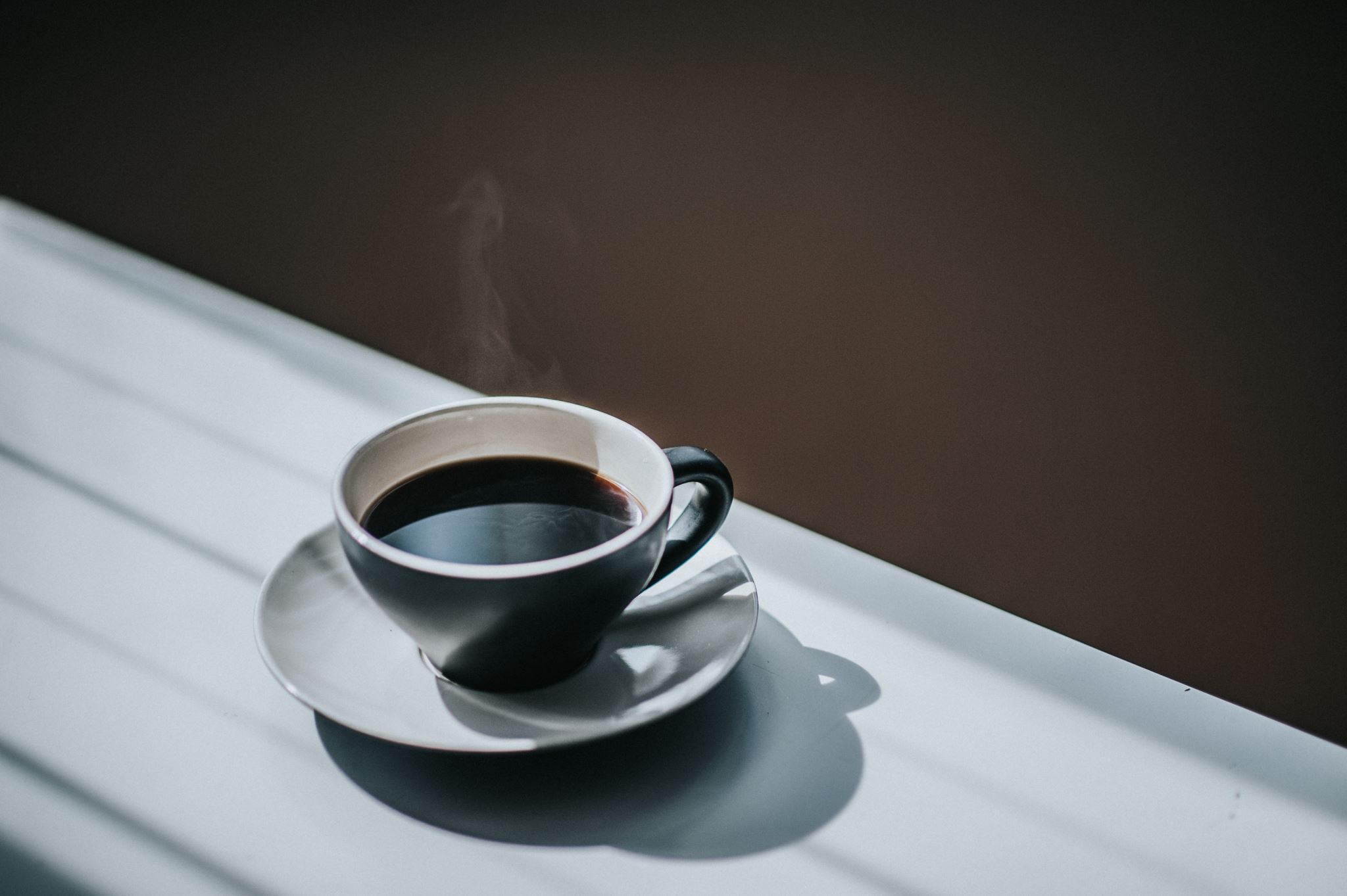 Pienissä ryhmissä
https://mycourses.aalto.fi/course/view.php?id=45363&section=3




Hiljainen huone, kiitos! = Silent room, please!
Postpositions
Missä? Sivu 144 (101) 
Kenen kanssa sä asut? = Who do you live with? 
Mun puolison kanssa. = With my partner. 
Asun mun kissojen (cats) kanssa. Asun mun koirien (dogs) kanssa. 
In front of the window. = Ikkunan edessä.
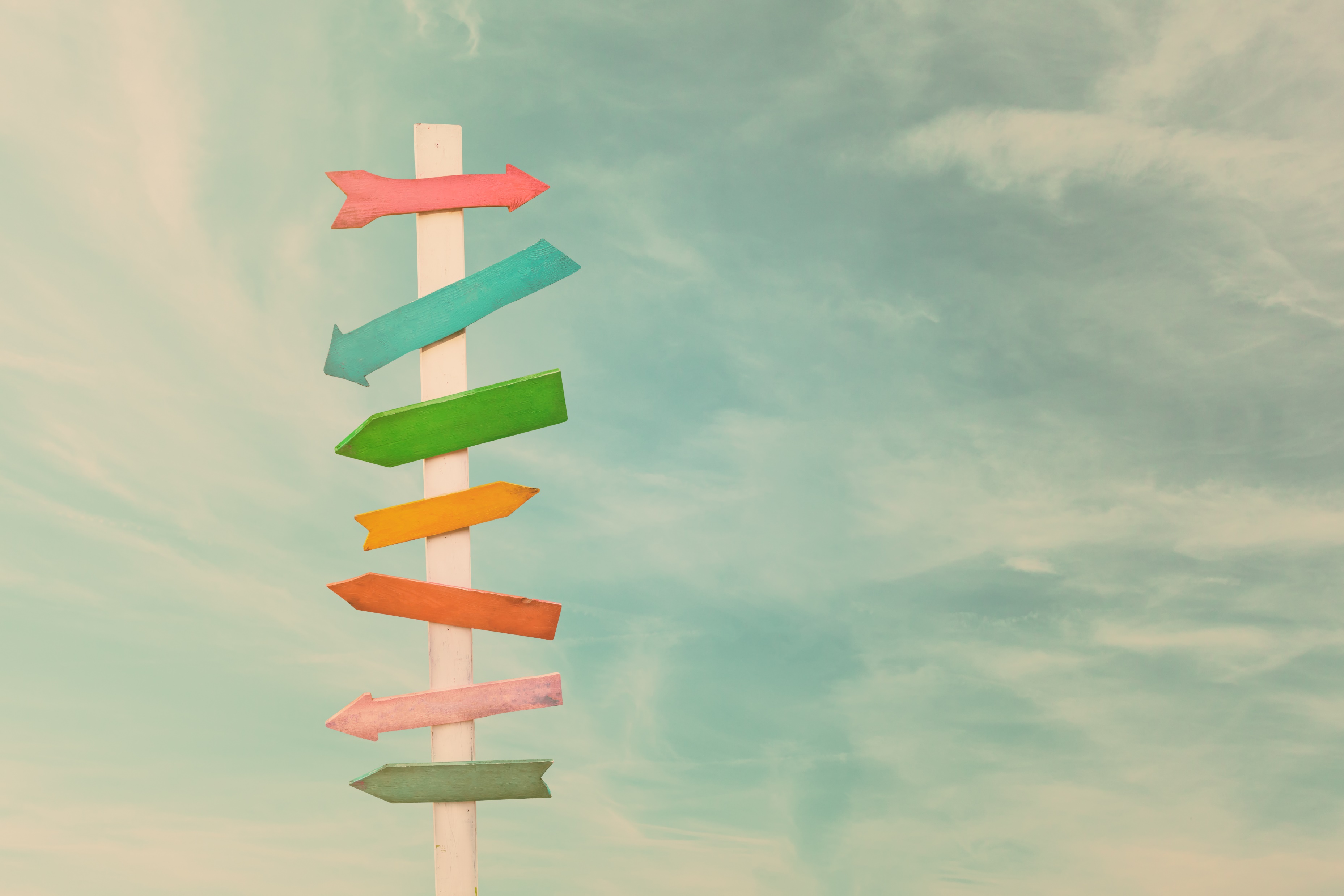 Oikealla puolella, vasemmalla puolella
Oikea-lla 	puole-lla	
Right-on	side-on

Oikea = right
Oikealla = on the right 
Puolella = on the side
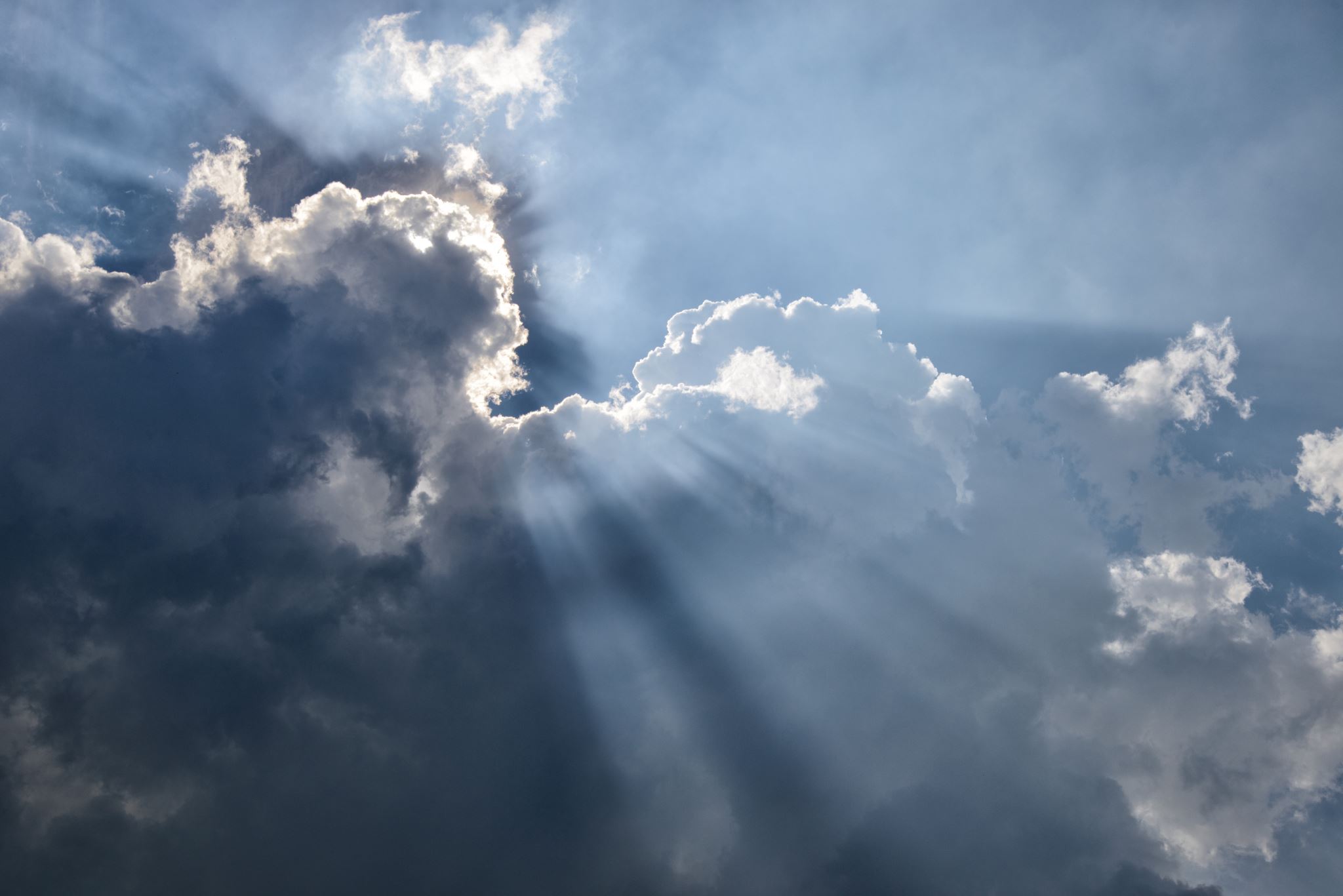 Sää = Ilma = Weather
Aurinko paistaa. = The sun is shining. 
Paistaa = to shine, to fry 
On kaunista. / On kaunis ilma. = It’s nice/beautiful weather. 
On pilvistä. / On pilvinen ilma. = It’s cloudy. 
On tuulista. / On kova tuuli.  = It’s windy. 
Tuulee. = It’s windy. 
Verb: Tuulla 3, tuulee ’it winds’ 
Sataa vettä/lunta. = It’s raining/snowing. 
Lumi, partitive: lunta 
On pakkasta. = It’s freezing, it’s degrees below 0.
On pilvistä. / On pilvinen ilma. = It’s cloudy.
On pilvistä. = It’s cloudy. 
Verb olla hän form: on
Pilvistä = pilvinen + partitive
On pilvinen ilma. = It’s cloudy weather. 
 when we add the noun ilma/sää, the grammar slightly changes and we use the nominative
Kotitehtävät
Arvioitava kotitehtävä 1 
MyCoursesissa
Määräaika on maanantaina 4.11. klo 23.59
Lue Sää, kuukaudet ja vuodenajat s. 146 (103) 
Sää: https://wordwall.net/play/663/783/3761
Postpositiot: https://wordwall.net/resource/62966370
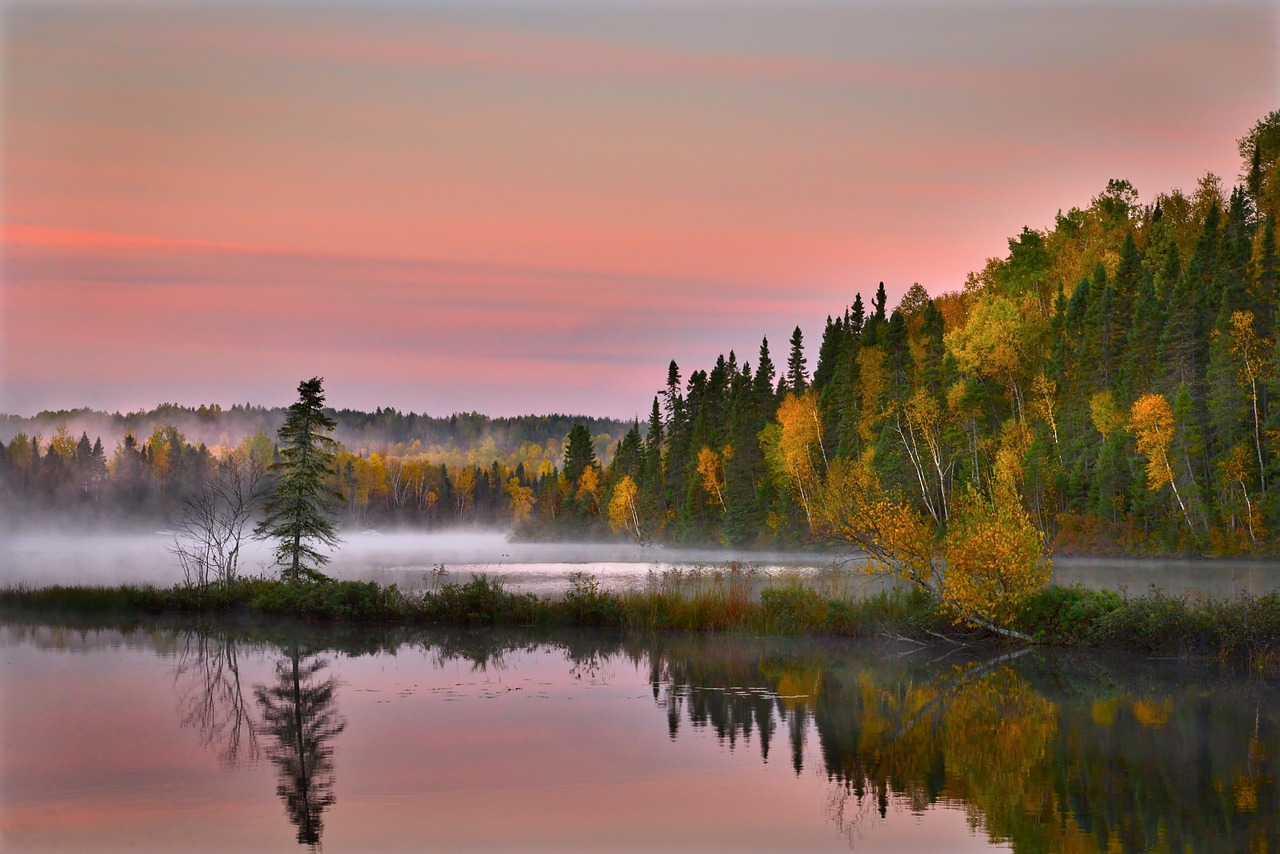 Kiitos!
Nähdään keskiviikkona!